Algoritmusok a matematikai feladatok megoldásában
Rátz László Vándorgyűlés 
2016 Baja
Fonyó Lajos
Keszthelyi Vajda János Gimnázium

A prezentációt készítette:
Fonyóné Németh Ildikó
Bevezető példák
Bevezető példák
Bevezető példák
B2. 9 tonna követ kell elszállítani maximum 3 tonna teherbírású gépkocsikkal. Legalább hány teherautóra van szükség, ha a kövek egyike sem nehezebb 1 tonnánál.
(Német Matematikai Olimpia 2000)
Megoldás:
Konkrét tömegek megadása úgy, hogy összeállítható belőlük 3 db 3 tonnás rakomány:
0,4;  0,8;  0,8;  0,5;  0,4;  0,6;  0,5;  0,5;  0,8;  0,7;  0,2;  0,6;  0,6;  0,7;  0,9
Következtetés: elég 3 autó

Konkrét tömegek megadása úgy, hogy nem állítható össze belőlük 3 db 3 tonnás rakomány:
0,7;  0,8;  0,9;  0,9;  0,8;  0,7;  0,8;  0,9;  0,7;  0,9;  0,9
Következtetés: szükség van 4 autóra
Bevezető példák
Gyakorlati élet:
Párosítják-e a rakodómunkások a köveket?
Hogyan, mire figyelve pakolnak?

0,7;  0,8;  0,9;  0,9;  0,8;  0,7;  0,8;  0,9;  0,7;  0,9;  0,9

Megszületik az algoritmus:
A teherautóra addig rakjuk fel a köveket, amíg azok össztömege meghaladja a 2 tonnát (esetleg el is érheti a 3 tonnát)
A harmadik kocsi után már biztosan 6 tonnánál több lesz felrakva, a 4. kocsira a maradék felfér.

Miért nem elég 3 kocsi?
Például: 10 db 0,9 tonnás kő esete
Bevezető példák
Bevezető példák
Két javasolt eljárás:
a)	b)












Melyik eljárás a jobb?
Amelyik rövidebb?
Amelyik könnyebben leírható általánosan?
Bevezető példák
Bevezető példák
Mohó algoritmus
Az a problémamegoldó algoritmus, amely helyi optimumok megvalósításával próbálja megtalálni az optimális megoldást.
Mohó algoritmus
Mohó algoritmus
Az alkalmazott algoritmus:
1.	Minden lépésben keressük meg a legkisebb, még ki nem színezett számot (k). Ez lesz a számhármas első eleme.
2.a 	Ha k+a még nem kapott színt, akkor a (k; k+a; k+a+b) számhármast alakítjuk ki a megfelelő színekkel.
2.b 	Ha k+a színezett, akkor a (k; k+b; k+a+b) számhármast alakítjuk ki a megfelelő színekkel.

Az algoritmus helyességének igazolása:
Ha k most kap piros színt
k+a+b még nem kapott színt, mivel nagyobb bármelyik eddig színezett számnál,
ha k+a sem kapott színt, akkor a 2.a lépés megvalósítható.
Ha k+a már kapott színt és k most kap piros színt
k+b nem lehet piros (k<k+b),
k+b nem lehet kék (k+b−a>k+b−b=k, lenne k-nál nagyobb piros szám),
k+b nem lehet zöld (k+b−a-b=k-a piros lenne, de ekkor k=k−a+a miatt k már kék lenne)
2.b megvalósítható.
Mohó algoritmus
Mohó algoritmus
Mohó algoritmus
Mohó algoritmus
Mohó algoritmus
Mohó algoritmus
Mohó algoritmus
Mohó algoritmus
Redukciós algoritmus
Egy komplex problémát úgy egyszerűsítünk le, hogy annak alapvető törvényszerűségeit megőrizzük.
Redukciós algoritmus
Redukciós algoritmus
Redukciós algoritmus
R2. Egy végtelen négyzetrácson kijelöljük az egységnégyzetnek egy korlátos S halmazát. S négyzeteit 2 egység átfogójú, egyenlőszárú derékszögű háromszögekkel fedjük le az alábbi szabályok szerint:
a háromszögek csúcsai rácspontok, az átfogóik rácsvonalakra esnek,
a háromszögek nem fedhetik egymást, és nem tartalmazhatnak S-en kívüli részt
Bizonyítsuk be, hogy ekkor a háromszögek száma 4-gyel osztható.
(USA MTS 2015)
Megoldás:
A problémát összefüggő körök vizsgálatára vezetjük vissza.
Redukciós algoritmus
Ha a körökben levő háromszögek száma 4-gyel osztható
 S háromszögeinek száma is 4-gyel osztható
Redukciós algoritmus
Redukció:
Az egyes körökben úgy csökkentjük a háromszögek számát, hogy az alkotóelemek számának 4-es maradéka ne változzon.
A bekarikázott részeken a kitéréseket megszüntetjük.
Redukciós algoritmus
Cserék:
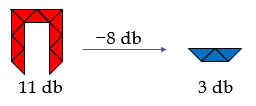 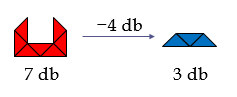 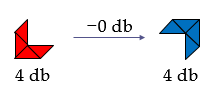 Redukciós algoritmus






Redukciós algoritmus
R1:

A nyilvánvaló redukálási lehetőség:



A kevésbé nyilvánvaló redukálási lehetőség:

	−4 db


Összetettebb kör esetén:

	 −4 db

(jobboldali eset hasonlóan)
Redukciós algoritmus
A-t és D-t a legrövidebb Rn köti össze
(a körnek nem lehet az ABCD téglalapon belüli része)

Az AB-vel párhuzamos átfogójú 4 háromszöget elvesszük és a szakaszunkat feljebb toljuk

	 −4 db

1, 2, 3 háromszögből álló kör nem létezik.
Kör redukálása 4 háromszögenként történhet. Az állítást beláttuk.
A
D
B
C
D
A
Redukciós algoritmus
Redukciós algoritmus
Redukciós algoritmus
Monovariánsok, invariánsok
Állapotfüggvény: az alkalmazott algoritmus egyes fázisaihoz jelzőszámokat rendelünk.
Invariáns: az állapotfüggvény értéke nem változik az algoritmus egyes lépéseinek végrehajtása során.
Monovariáns: az állapotfüggvény értéke monoton csökkenést vagy monoton növekedést mutat az algoritmus egyes lépéseinek végrehajtása során.
Monovariánsok, invariánsok
Monovariánsok, invariánsok
Monovariánsok, invariánsok
M-I 2. Egy 2015×2016-os négyzetrács minden mezőjébe írjunk be egy-egy természetes számot. Ezután bármely két szomszédos mezőben szereplő számhoz hozzáadhatunk egy tetszőleges k egész számot úgy, hogy a kapott számok ne váljanak negatívvá. (Két négyzet szomszédos, ha van közös oldaluk.) Mi a szükséges és elégséges feltétele annak, hogy véges sok lépésben el tudjuk érni, hogy az összes szám nullává váljon.
(IMO SL 1989 probléma alapján)
Monovariánsok, invariánsok
2
2
Monovariánsok, invariánsok
Monovariánsok, invariánsok
Monovariánsok, invariánsok
Példa:
Monovariánsok, invariánsok
Monovariánsok, invariánsok
Monovariánsok, invariánsok
Megoldás:
A használt algoritmus:
1.lépés: II. és III. műveletek, amíg azok elvégezhetők
(B2, B3, …, Bn-1 dobozokban legfeljebb 1, Bn dobozban 0 golyó)
B1, B2, …, Bk tartalma: (x; 1; 1; …; 1; 0)
2.lépés: I. művelet  (x−1; 2; 1; …; 1; 0)
3.lépés: III. művelet  többször  (x; 1; 1; …; 1; 0; 1)
4.lépés: 2. és 3. lépések alkalmazása több ciklusban
(x; 1; 1; …; 1; 0) → (x; 1; 1; …; 1; 0; 1) →
→ (x; 1; 1; …; 0; 1; 1) → (x; 0; 1; …; 1; 1)
5.lépés: I. művelet   (x−1; 1; 1; …; 1; 1)
6.lépés: 2-5. lépések ciklikus alkalmazása a kívánt eredmény eléréséig
Monovariánsok, invariánsok
Köszönöm a figyelmet!
Fonyó Lajos
Keszthelyi Vajda János Gimnázium
fonyolajos@gmail.com


A prezentációt készítette:
Fonyóné Németh Ildikó